Интерактивная 
ИГРА по обж
«Опасно – не опасно»
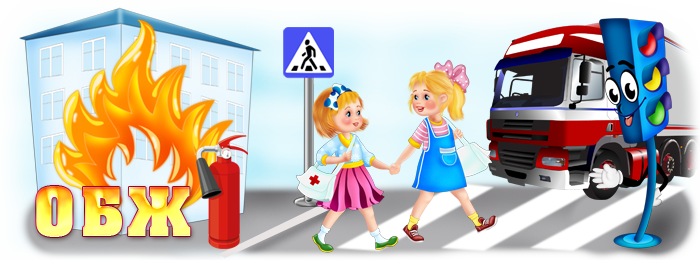 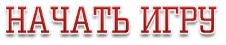 ИГРА ПО ОБЖ
ДОРОЖНОЕДВИЖЕНИЕ
1
2
3
4
5
6
БЫТОВЫЕПРИБОРЫ
1
2
3
4
5
6
ПОЖАРНАЯ
БЕЗОПАСНОСТЬ
1
2
3
4
5
6
ПРИРОДНЫЕЯВЛЕНИЯ
1
2
3
4
5
6
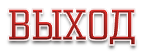 Дорожное движение
1
Светофор
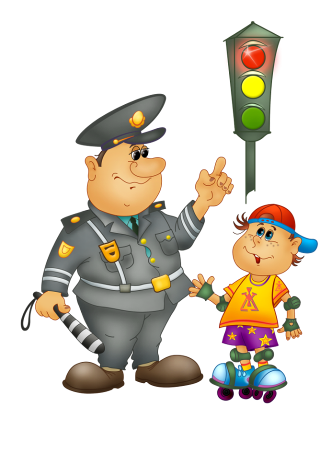 Встало с краю улицы
В длинном сапоге
Чучело трёхглазое
На одной ноге.
Где машины движутся,
Где сошлись пути,
Помогает улицу
Людям перейти.
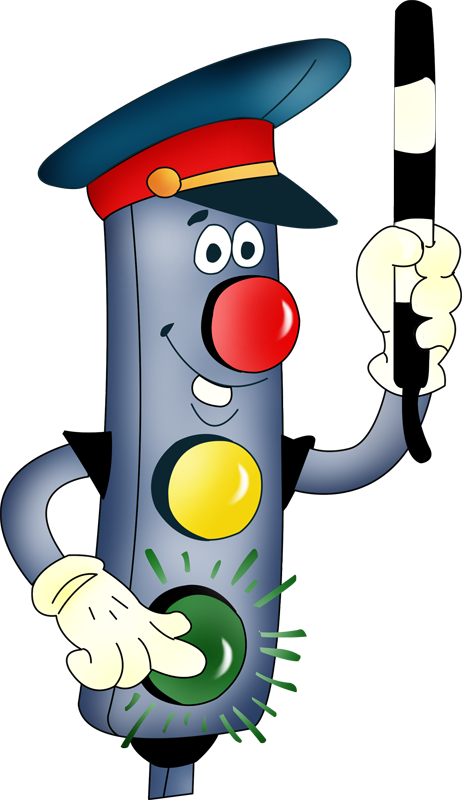 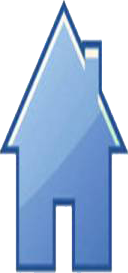 Дорожное движение
2
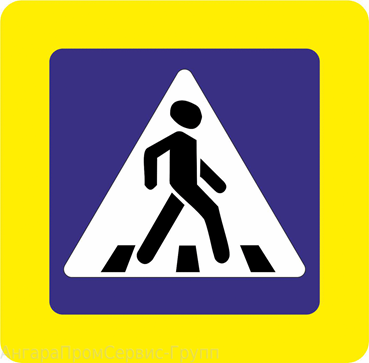 На дорогах знаков много,
Их все дети должны знать!
И все правила движения
Должны точно выполнять.
По полоскам чёрно-белым
Пешеход шагает смело. 
Кто из вас ребята знает – 
Знак что этот означает?
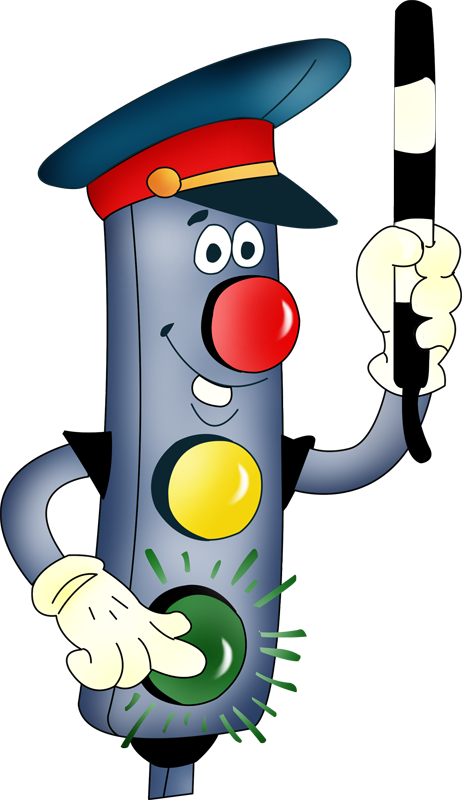 Пешеходный 
переход
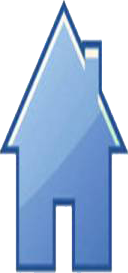 Дорожное движение
3
Я по городу иду,
Я в беду не попаду.
Потому что твёрдо знаю - 
Правила я выполняю. Кто это?
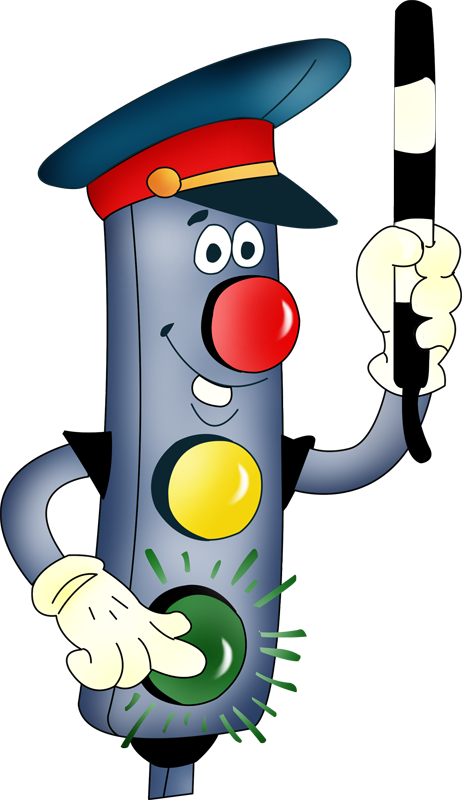 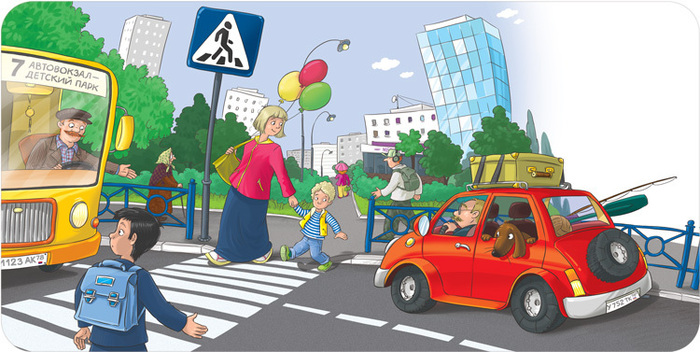 Пешеход
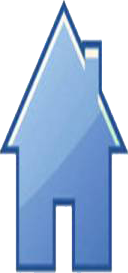 Дорожное движение
4
Можно ли обойти временно остановившийся
 у остановки автобус спереди?
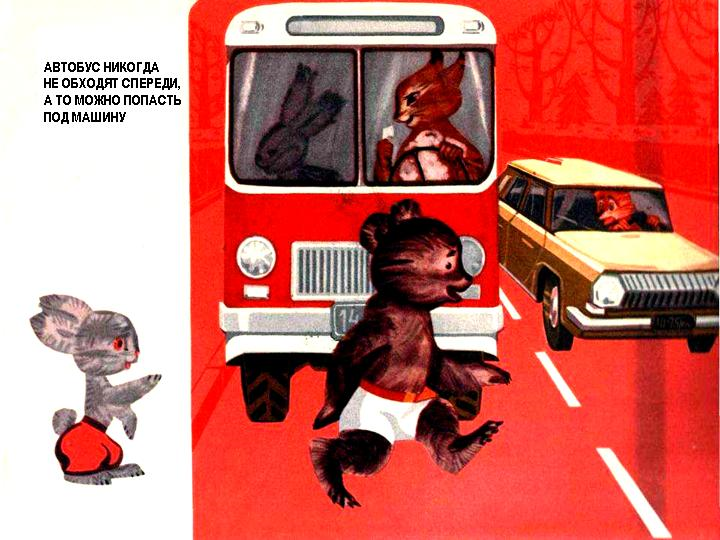 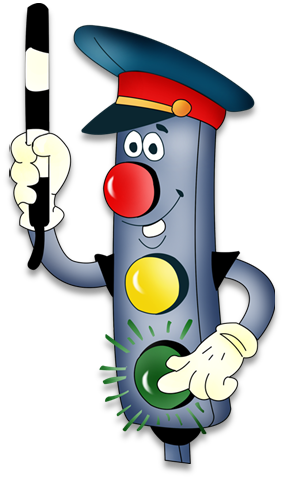 запрещается
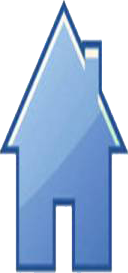 Дорожное движение
5
Эй, не стойте на дороге!
Мчит машина по тревоге
А зачем ей так спешить?
Как зачем? Пожар тушить
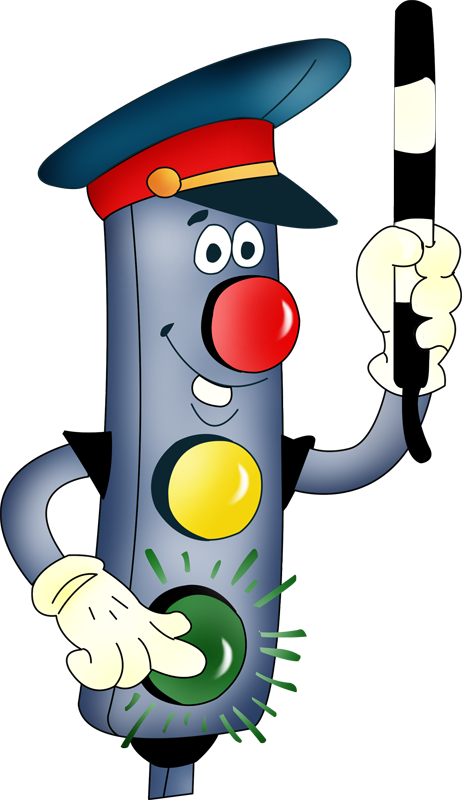 Пожарная машина
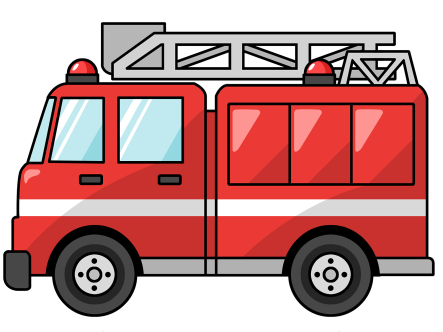 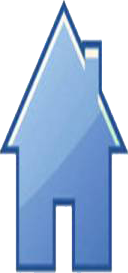 Дорожное движение
6
Какой знак на дороге сообщает водителю,
 что рядом школа, или детский сад,
 а значит, следует снизить скорость движения
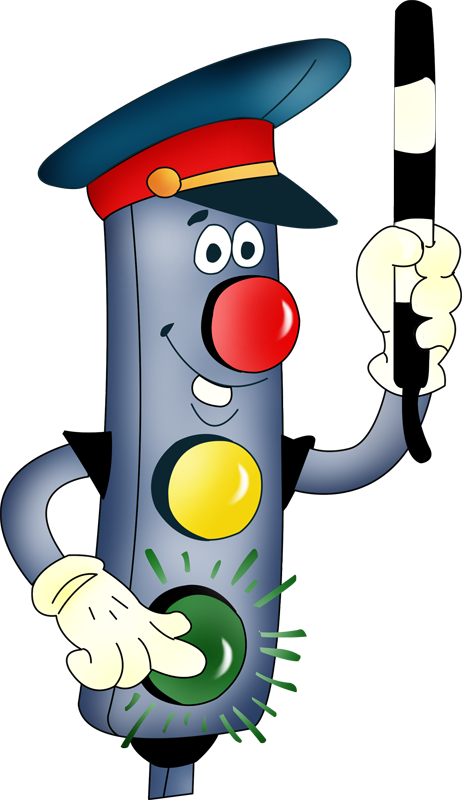 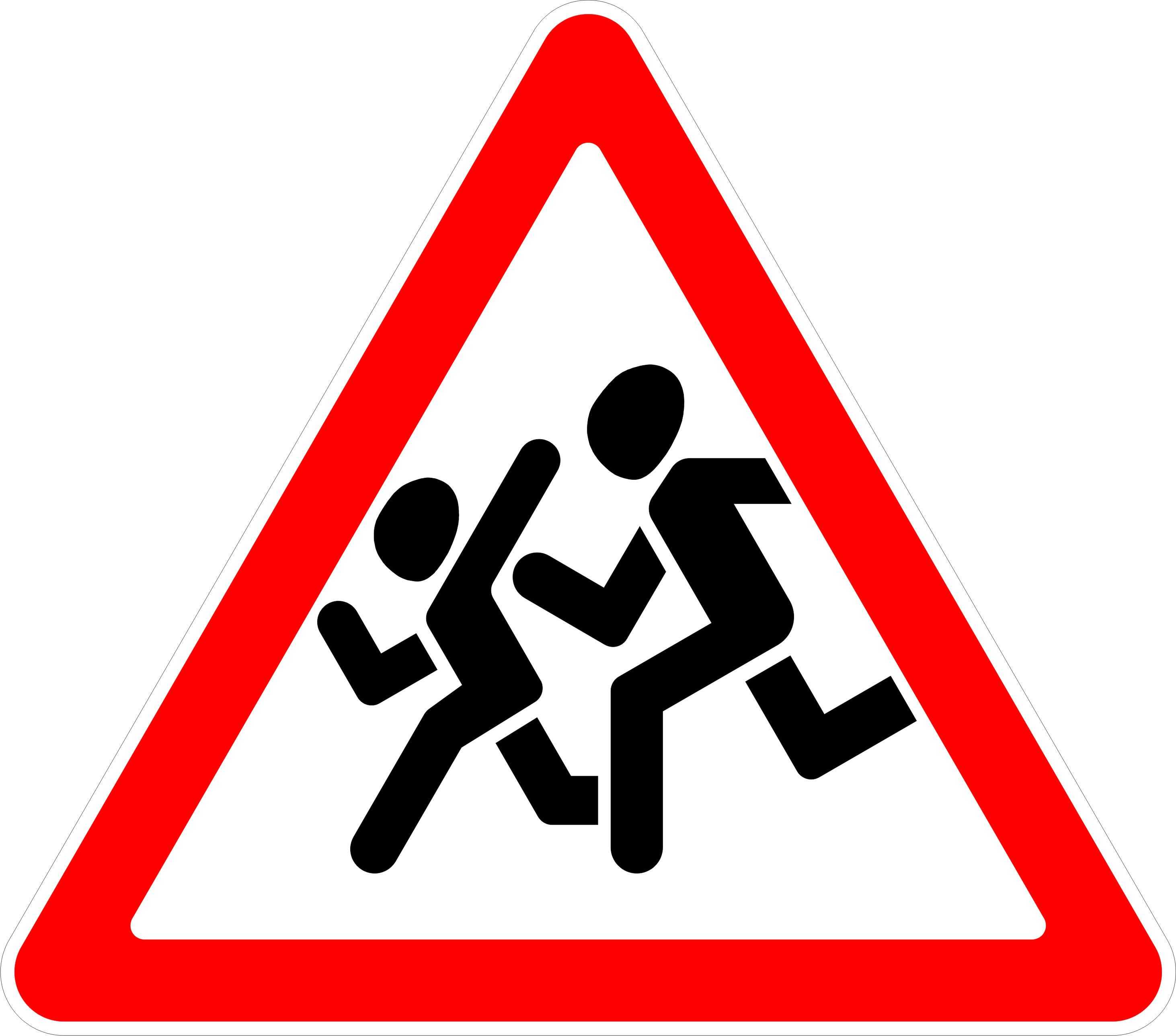 знак перебегающего разметку ребенка
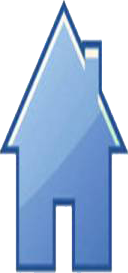 БЫТОВЫЕ  ПРИБОРЫ
1
В полотняной стране

По реке — простыне

Плывёт пароход,

То назад, то вперёд.

А за ним такая гладь-

Ни морщинки не видать.
утюг
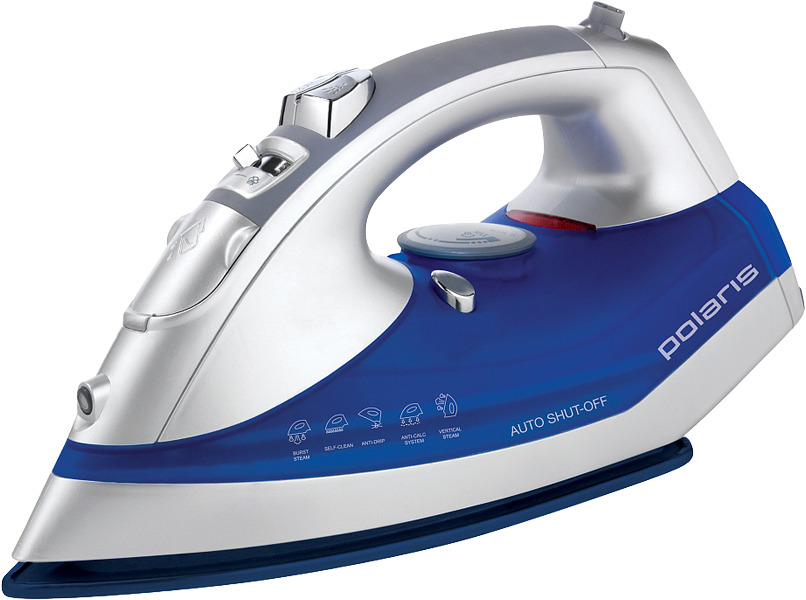 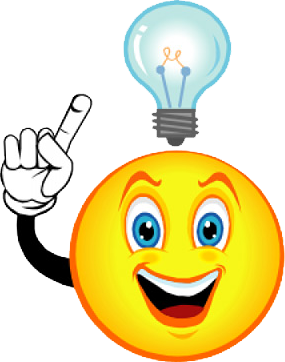 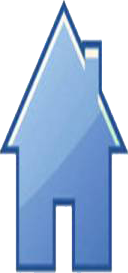 БЫТОВЫЕ  ПРИБОРЫ
2
Четыре синих солнца
У бабушки на кухне,
Четыре синих солнца
Горели и потухли.
Поспели щи, шипят блины.
До завтра солнца не нужны.
ГАЗОВАЯ ПЛИТА
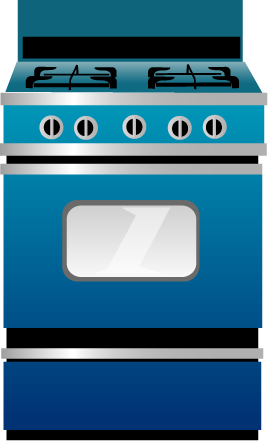 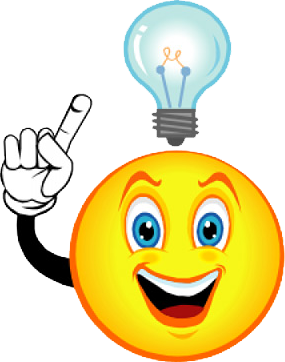 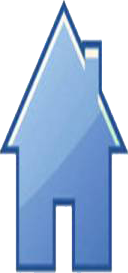 БЫТОВЫЕ  ПРИБОРЫ
3
В этом белом сундучище

Мы храним на полках пищу.

На дворе стоит жарища,

А в сундучище — холодища.
ХОЛОДИЛЬНИК
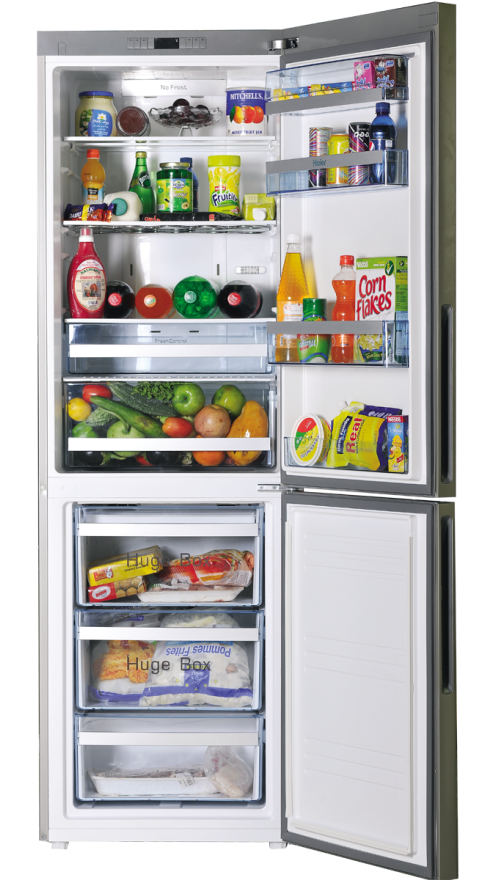 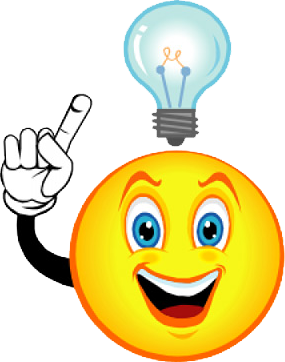 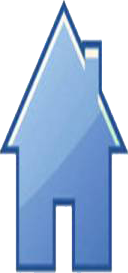 БЫТОВЫЕ  ПРИБОРЫ
4
К дальним сёлам, городам
Кто идёт по проводам?
Светлое величество!
Это ...
Электричество
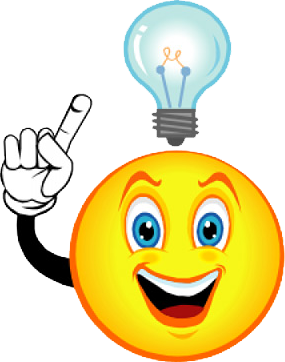 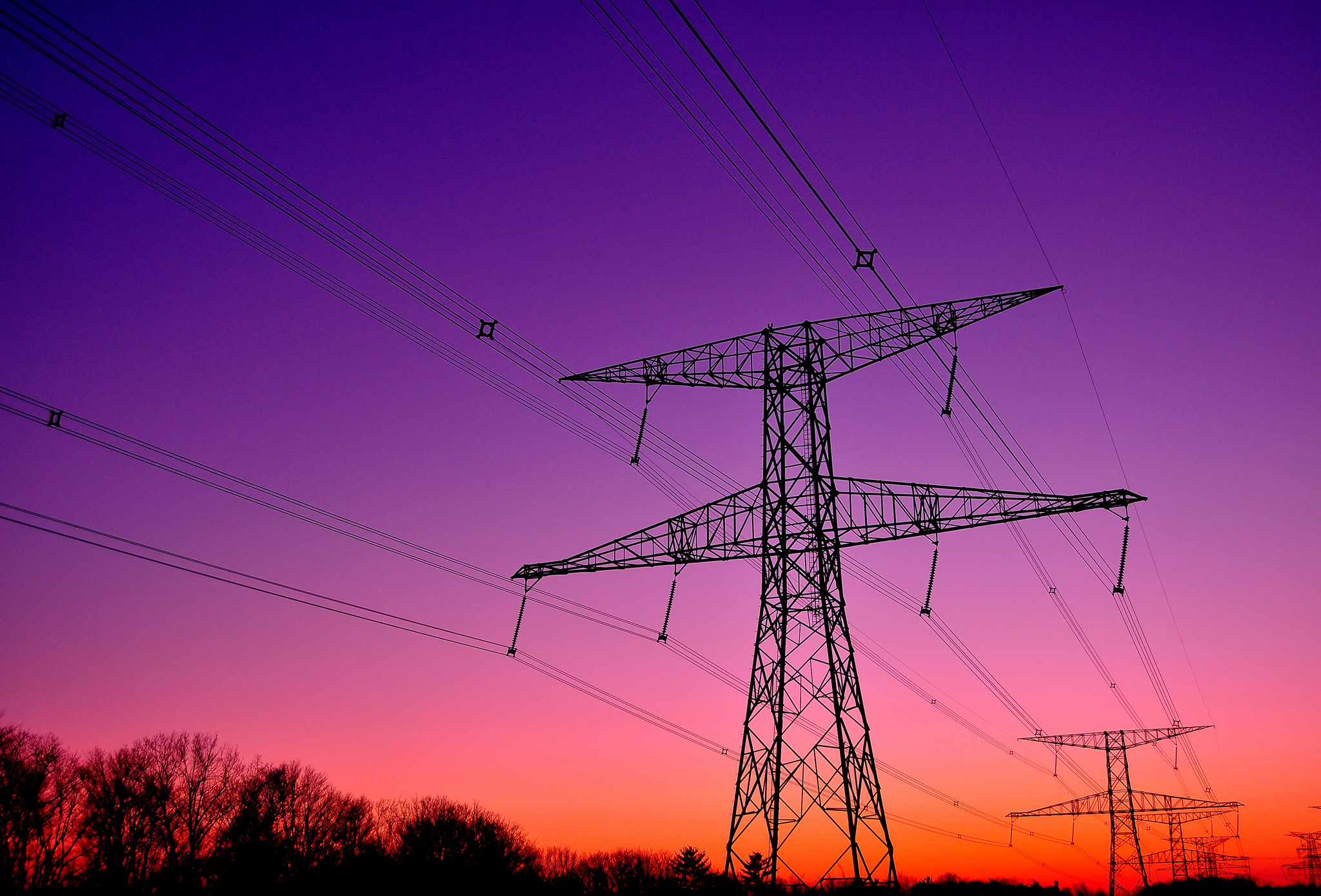 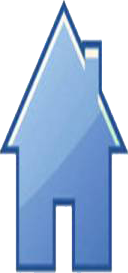 БЫТОВЫЕ  ПРИБОРЫ
5
ПЫЛЕСОС
Есть у меня в квартире робот.
У него огромный хобот.
Любит робот чистоту
И гудит как лайнер «ТУ».
Он охотно пыль глотает,
Не болеет, не чихает.
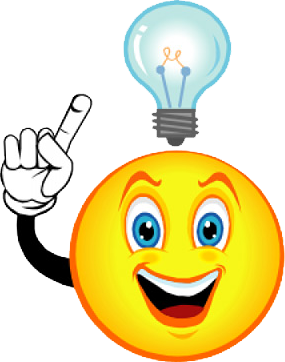 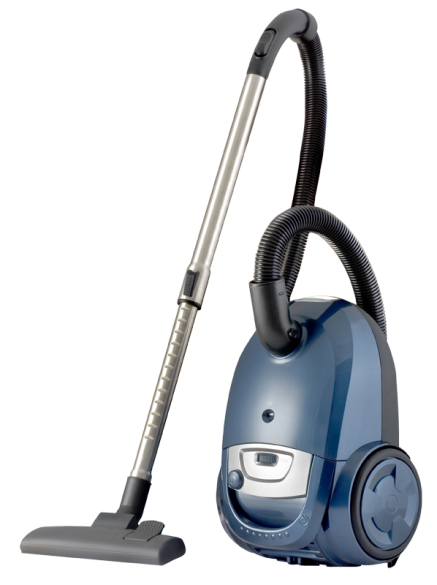 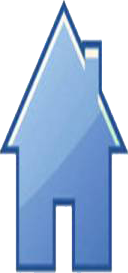 БЫТОВЫЕ  ПРИБОРЫ
6
Наша тётушка игла
Строчку по полю вела.
Строчка в строчку, 
Строчка в строчку,
Будет платье 
                     вашей дочке.
ШВЕЙНАЯМАШИНКА
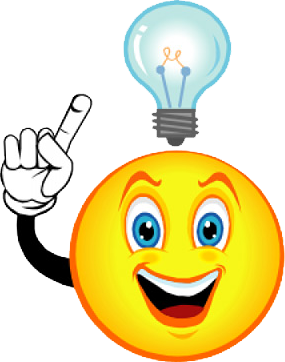 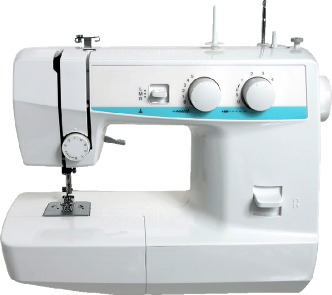 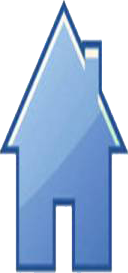 ПОЖАРНАЯ БЕЗОПАСНОСТЬ
1
Если дым валит клубами, пламя бьется языками,
И огонь везде, и жар. Это бедствие …
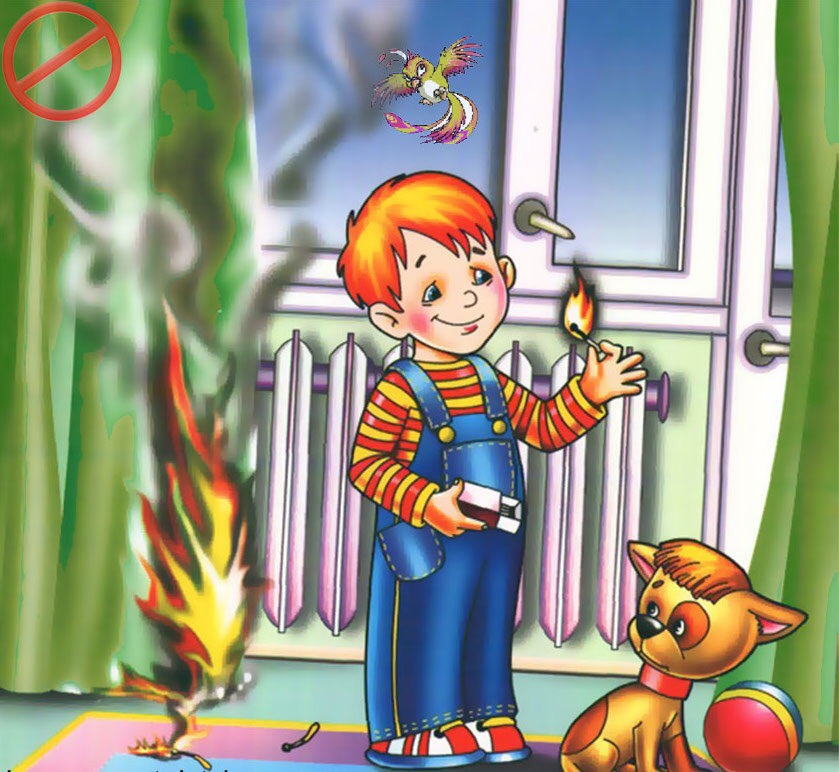 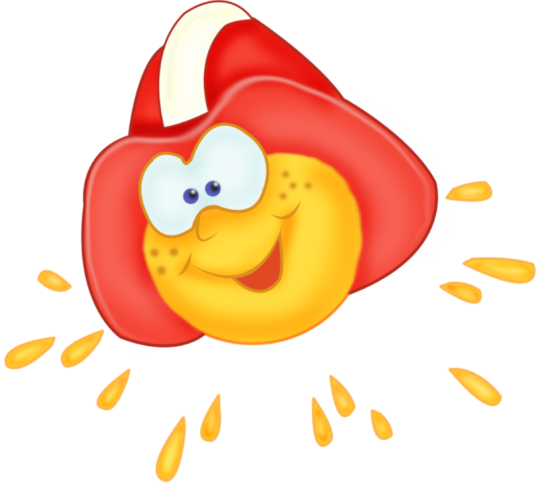 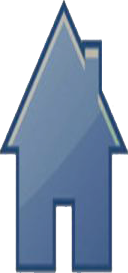 ПОЖАРНАЯ БЕЗОПАСНОСТЬ
2
По какому телефону нужно 
вызывать пожарную службу?
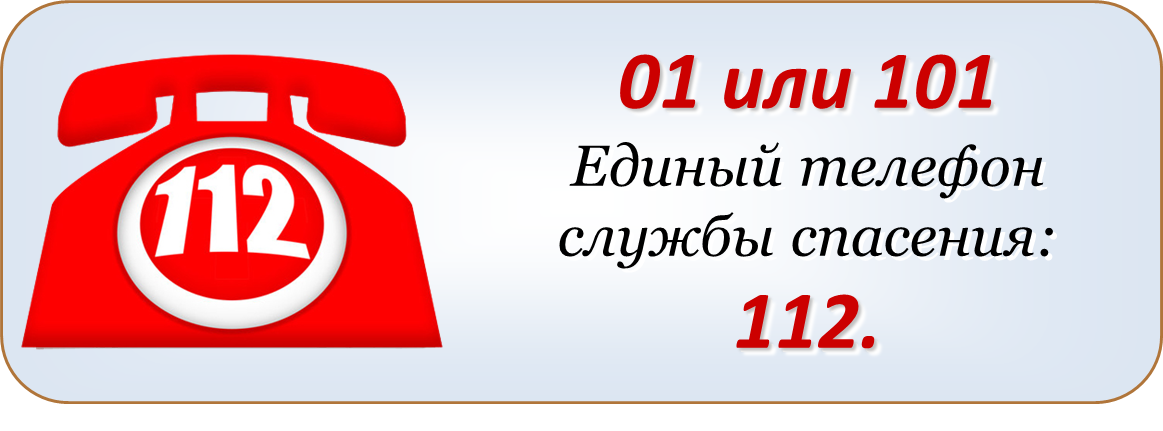 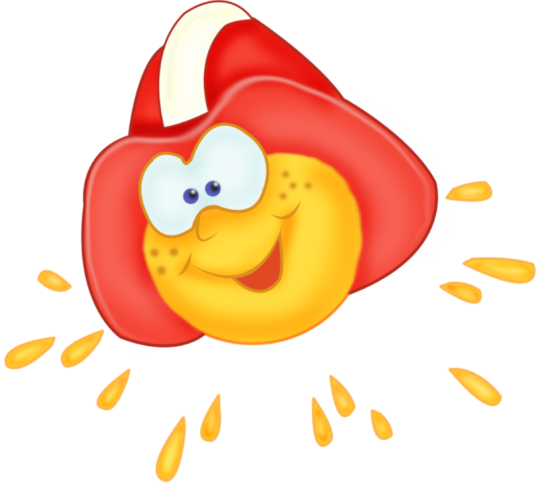 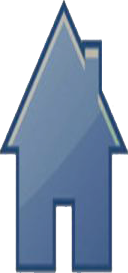 ПОЖАРНАЯ БЕЗОПАСНОСТЬ
3
В помещении загорелся телевизор. 
Как ты будешь действовать?
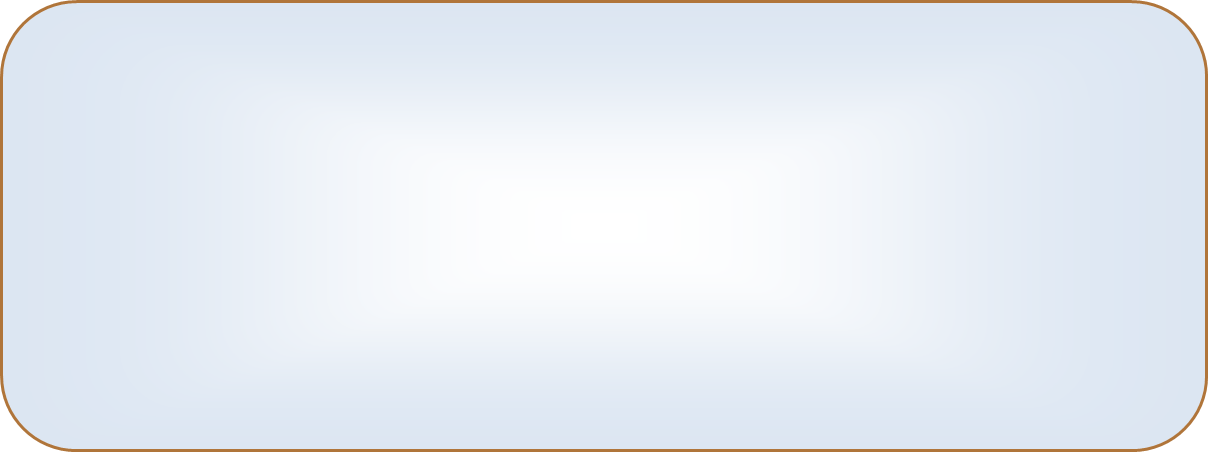 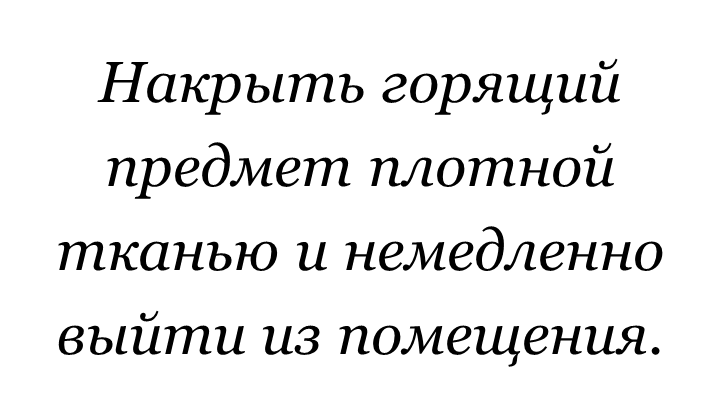 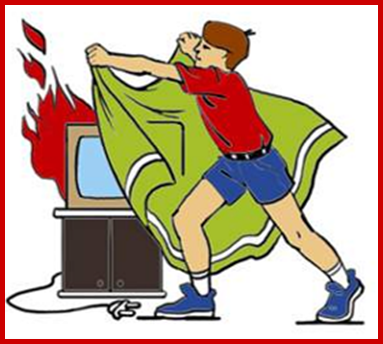 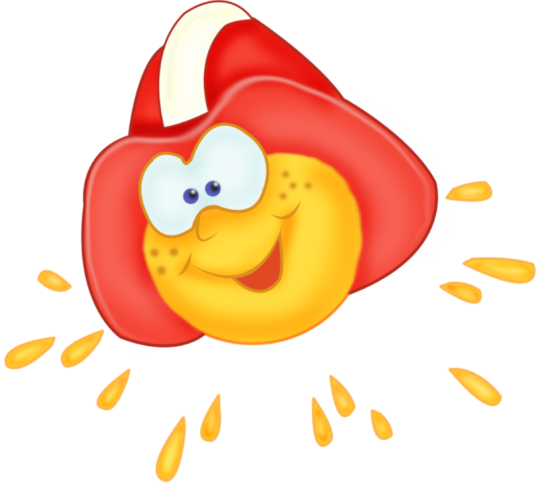 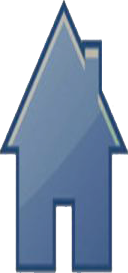 ПОЖАРНАЯ БЕЗОПАСНОСТЬ
4
Как называются следующие знаки 
пожарной безопасности?  Что они обозначают?
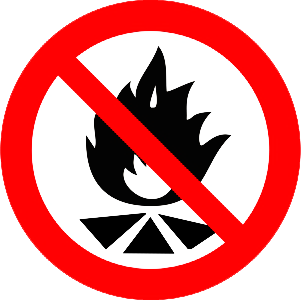 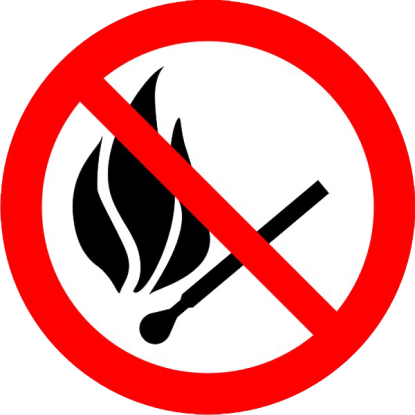 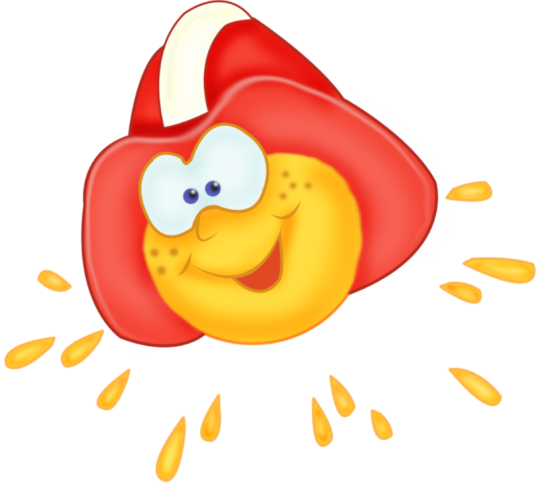 Запрещающие  знаки
Костры 
не 
разводить.
Огонь
разжигать 
нельзя.
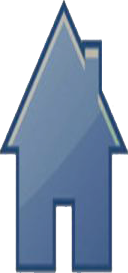 ПОЖАРНАЯ БЕЗОПАСНОСТЬ
5
Как называется профессия, когда тушат пожар?
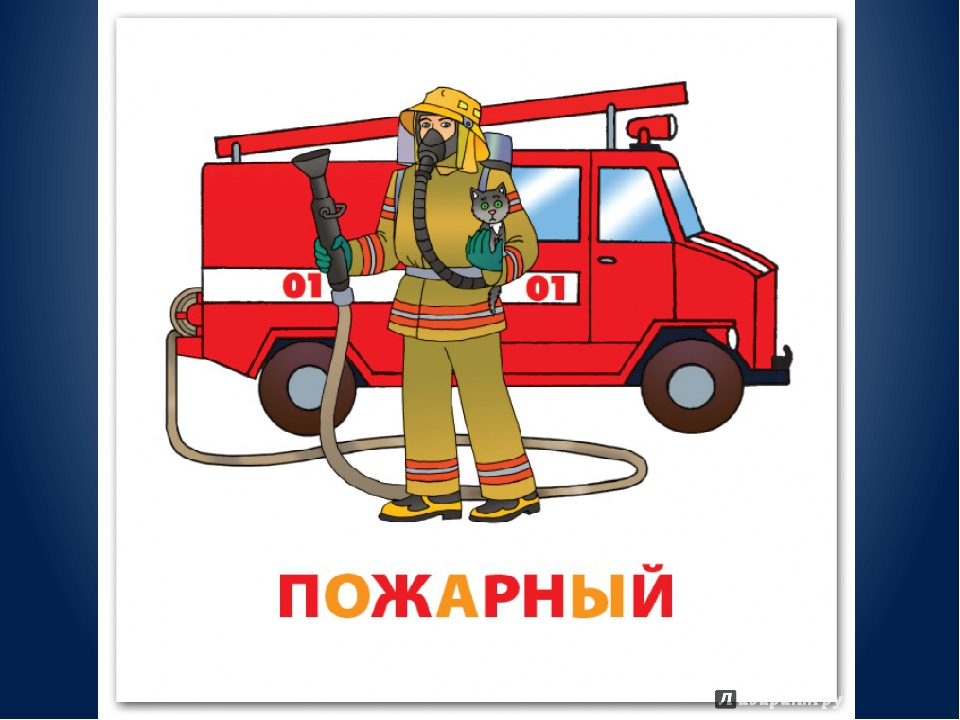 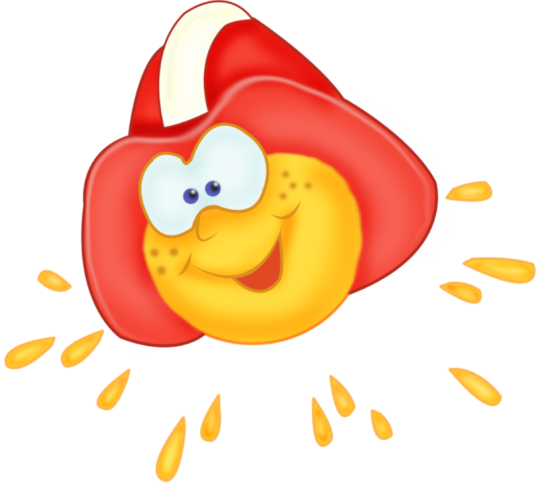 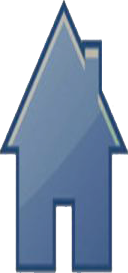 ПОЖАРНАЯ БЕЗОПАСНОСТЬ
6
Шипит и злится, воды боится.

С языком, а не лает,

Без зубов, а кусает.
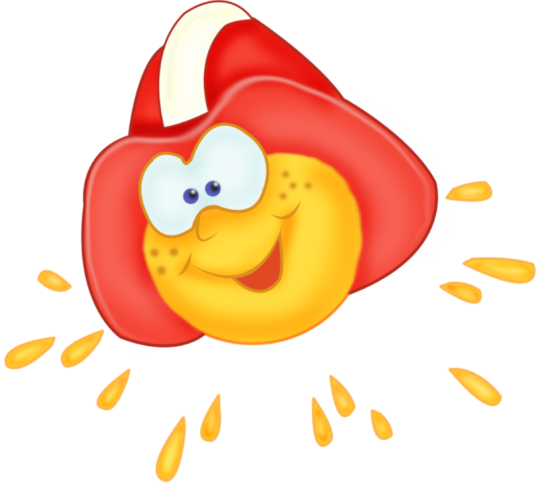 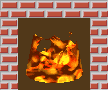 ОГОНЬ
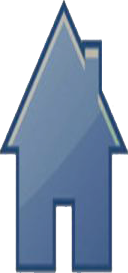 ПРИРОДНЫЕ  ЯВЛЕНИЯ
1
Как называется это природное явление?
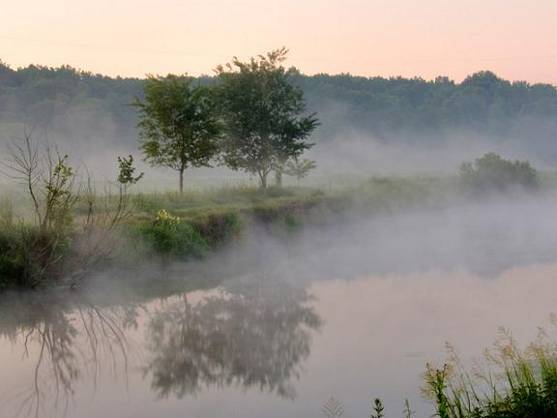 Белый, серый он бывает,
Все от нас собой скрывает,
Есть он легкий и густой,
Словно облако большой.
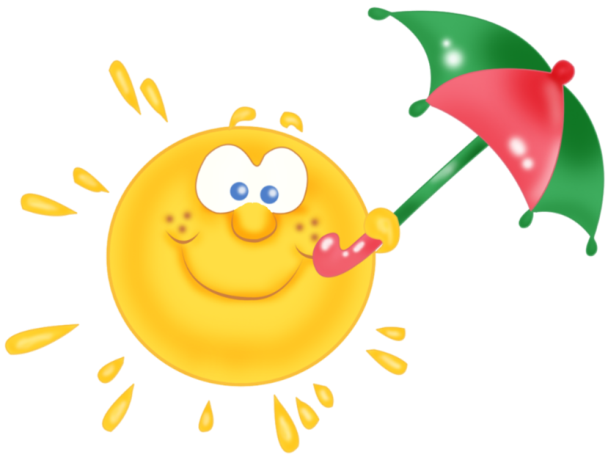 ТУМАН
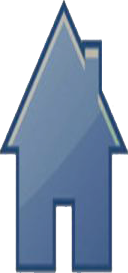 ПРИРОДНЫЕ  ЯВЛЕНИЯ
2
Как называется это природное явление?
За окошком завывает,
Тёплым, ласковым бывает,
Но и может всё на свете
Разломать, разрушить...
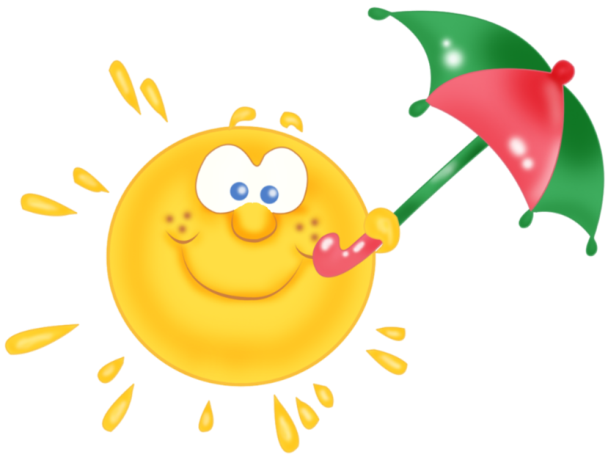 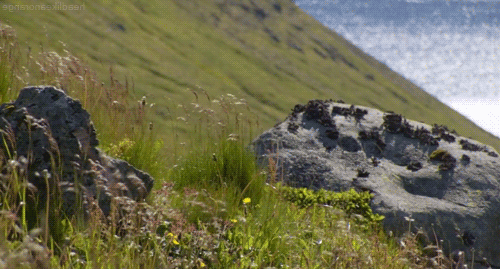 ветер
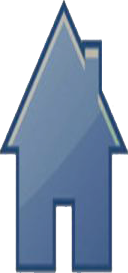 ПРИРОДНЫЕ  ЯВЛЕНИЯ
3
Как называется это природное явление?
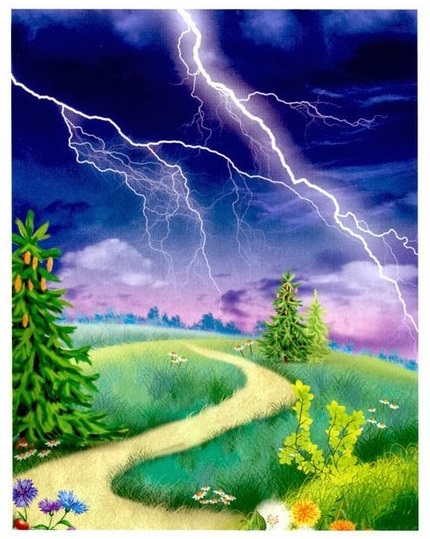 Раскалённая стрела
Дуб свалила у села.
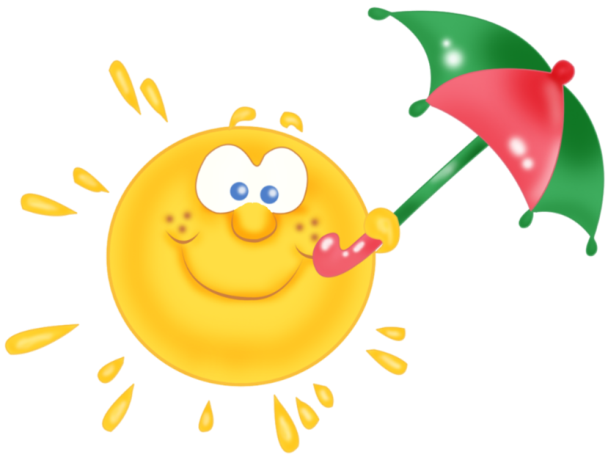 молния
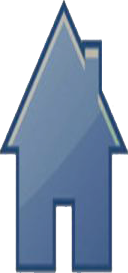 ПРИРОДНЫЕ  ЯВЛЕНИЯ
4
Как называется это природное явление?
Заметает все в пути,
Ни проехать, ни пройти.
У метели есть подруга,
Звать подружку эту …
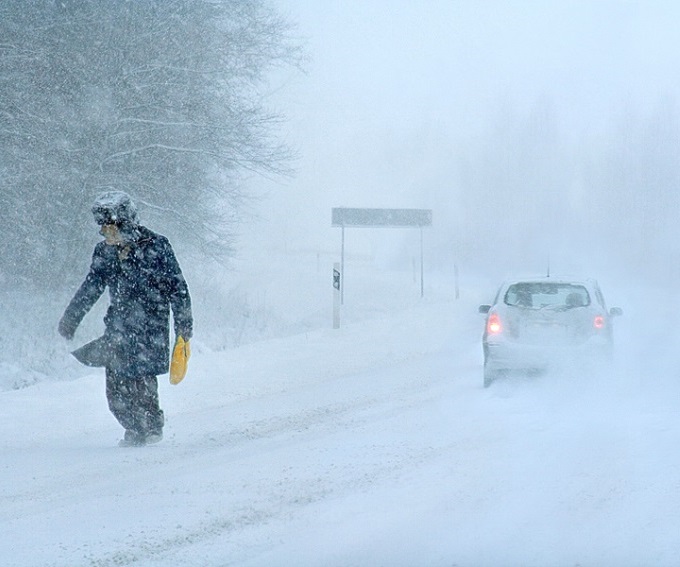 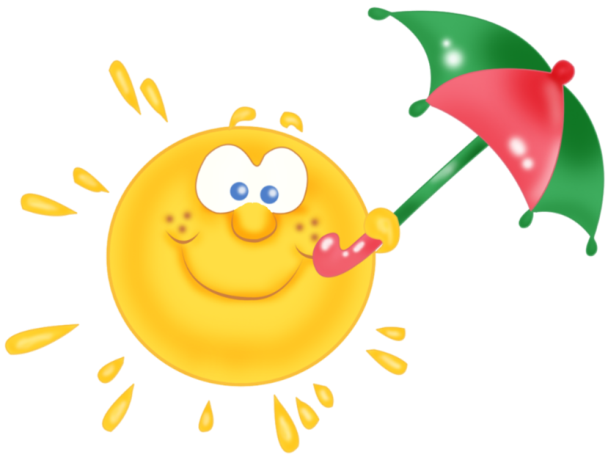 ВЬЮГА
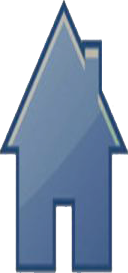 ПРИРОДНЫЕ  ЯВЛЕНИЯ
5
Как называется это природное явление?
Что за лёд в жару из тучи
Вниз летит ежом колючим,
Оставляя белый след?
Урожаю это - вред!
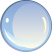 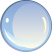 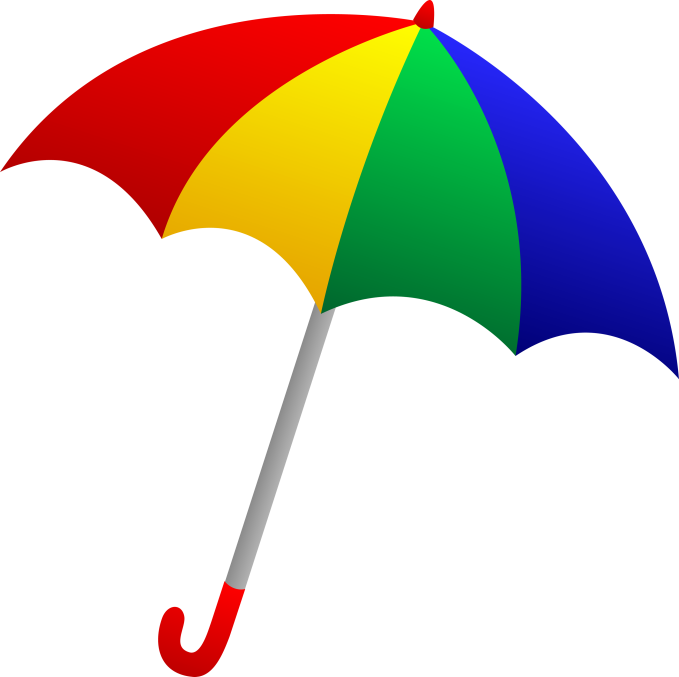 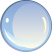 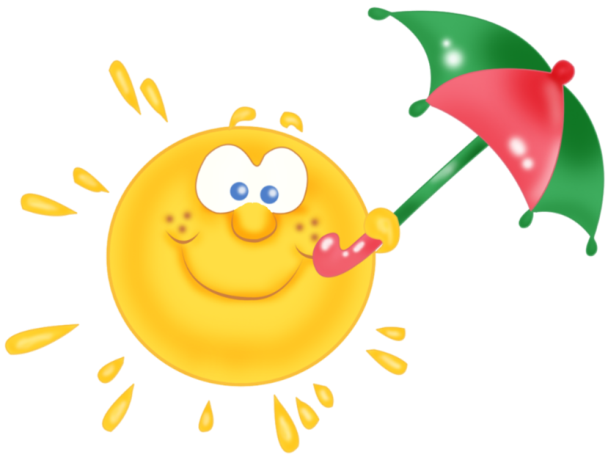 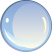 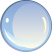 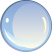 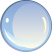 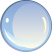 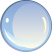 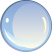 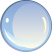 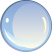 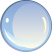 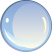 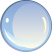 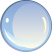 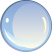 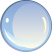 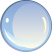 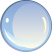 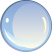 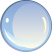 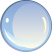 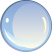 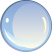 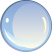 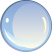 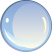 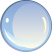 град
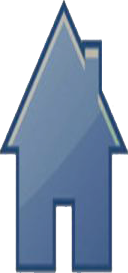 ПРИРОДНЫЕ  ЯВЛЕНИЯ
6
Как называется это природное явление?
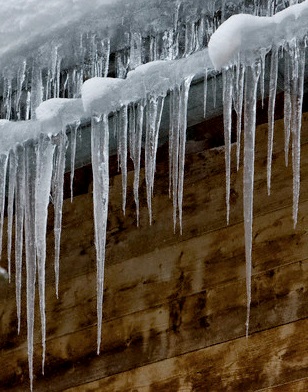 Снега первого я ждал,
Бегал, прыгал и играл.
А теперь я пью микстурку,
Потому что съел…
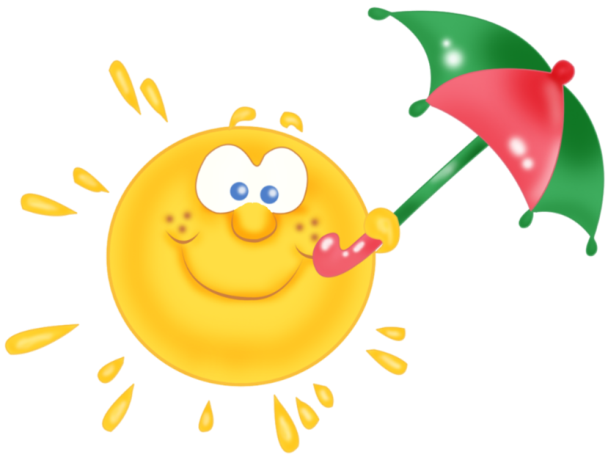 сосулька
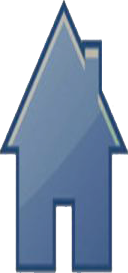